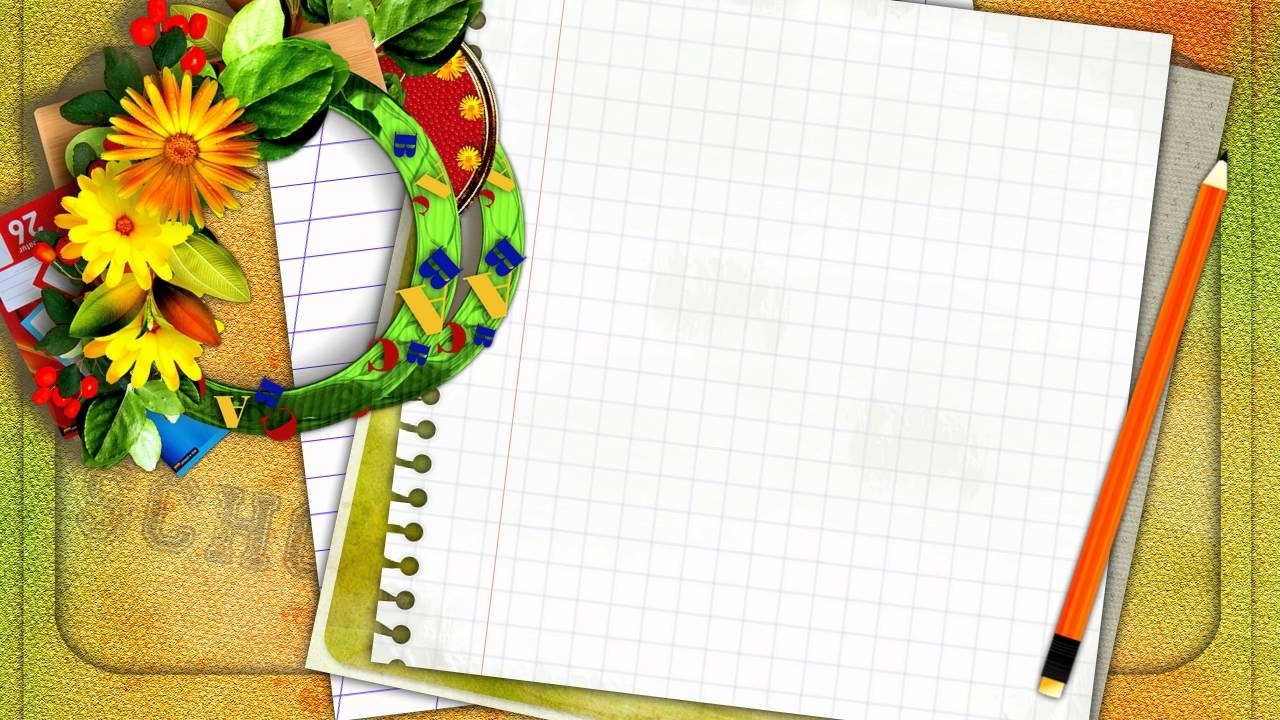 Matematika
2-sinf
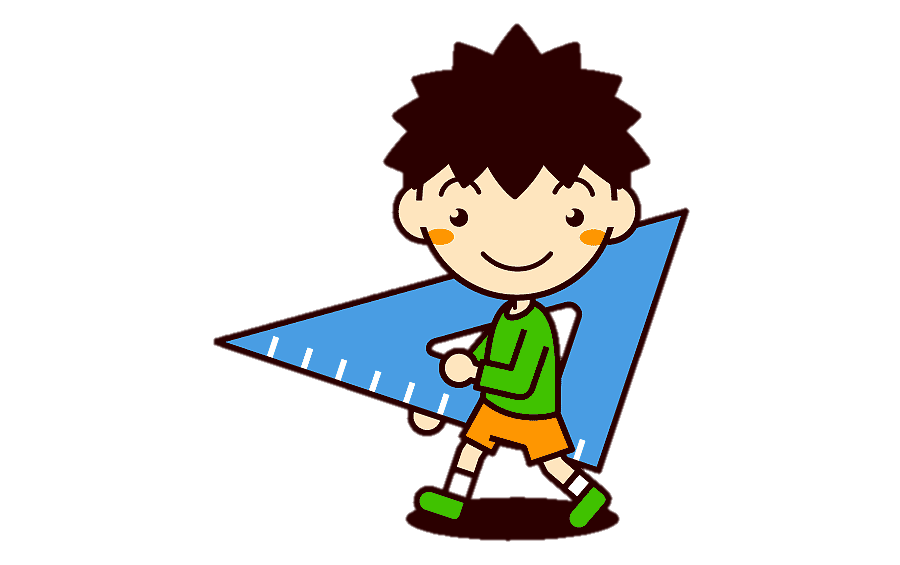 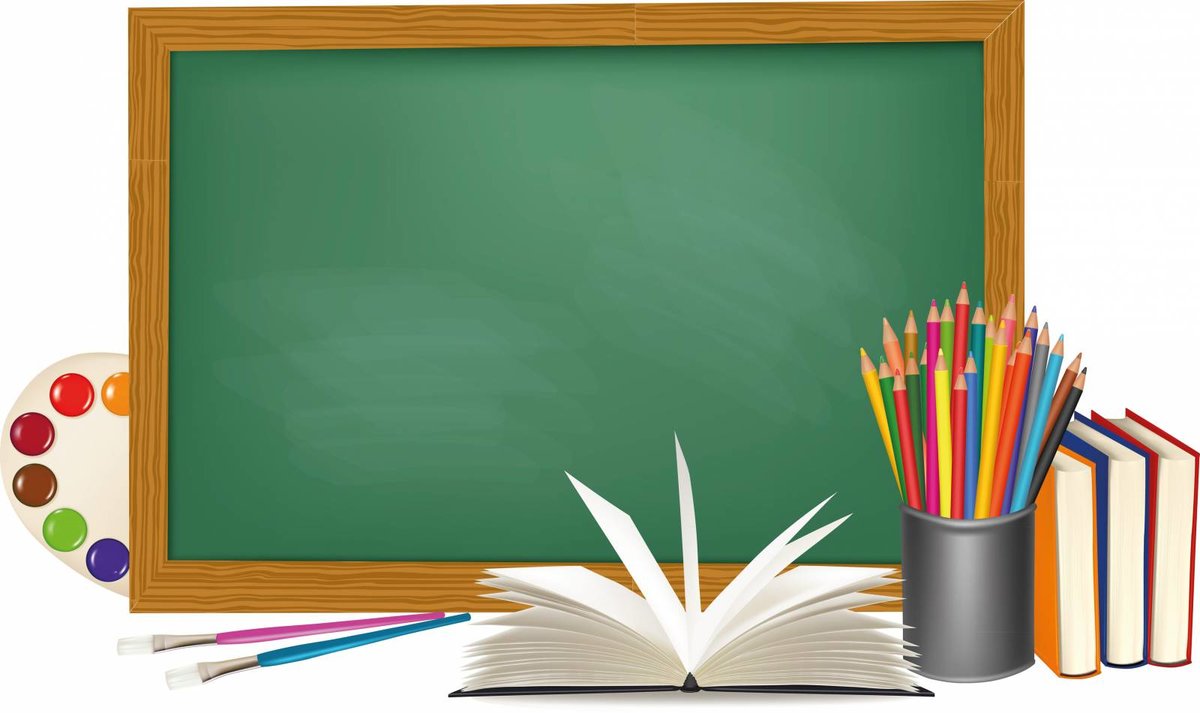 Mavzu: 
Ko‘paytirishga 
doir masalalar
(17-dars. 86-bet)
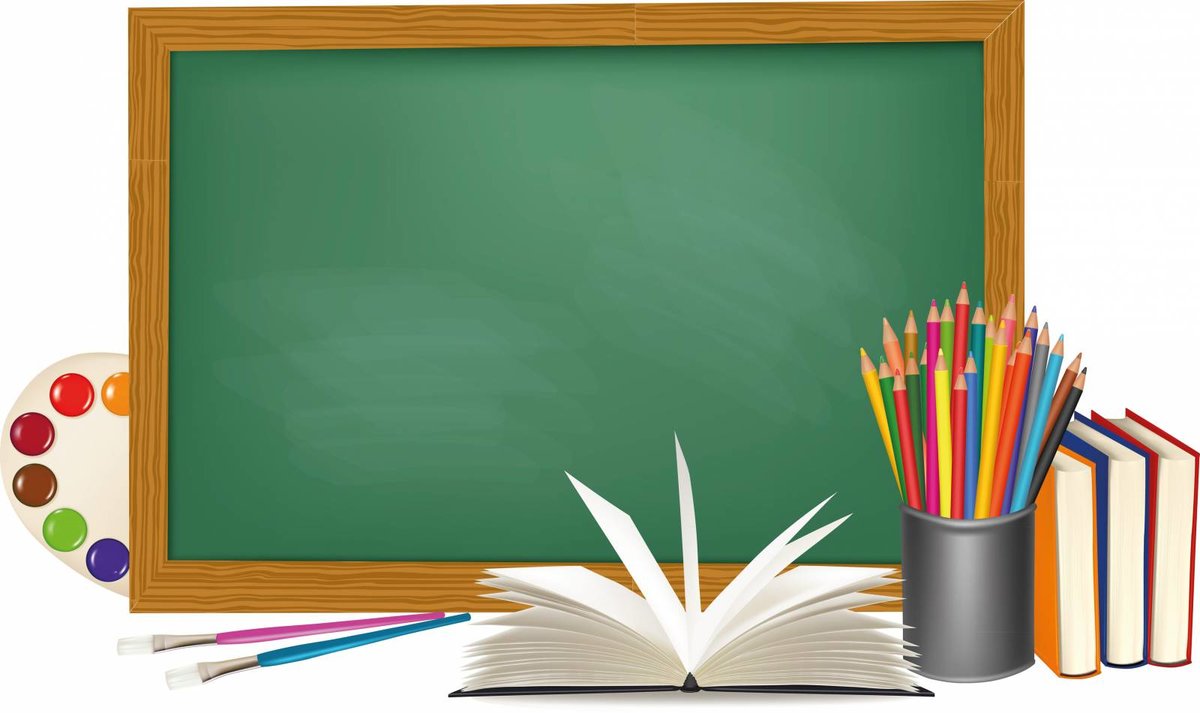 Mustaqil topshiriqni 	  tekshirish:
85-bet. 5-misol
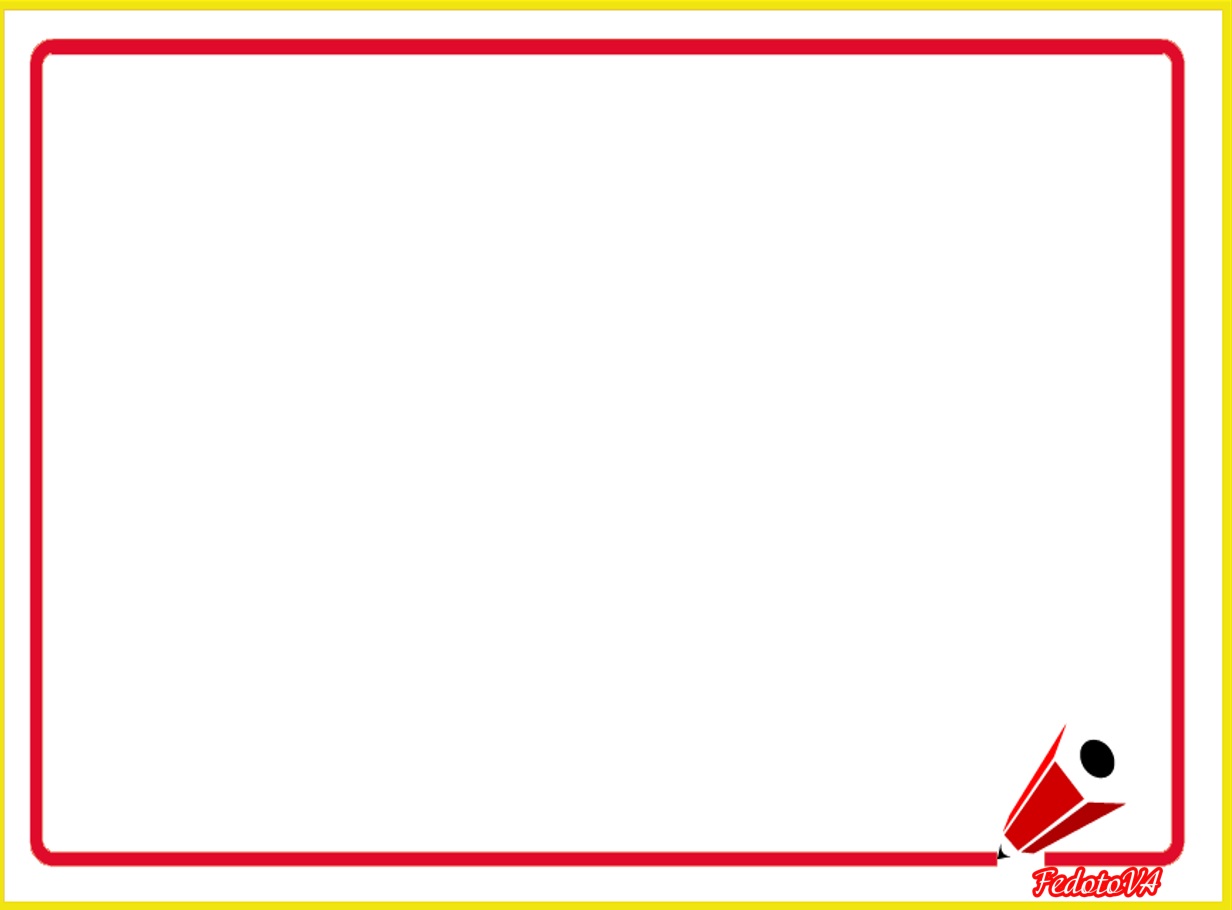 5-misol.
Hisoblaymiz. (85-bet)
12
30
4 · 3 – 8=4
6 · 5 – 18=12
32
20
8 · 4 – 26=6
5 · 4 – 20=0
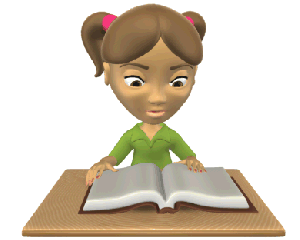 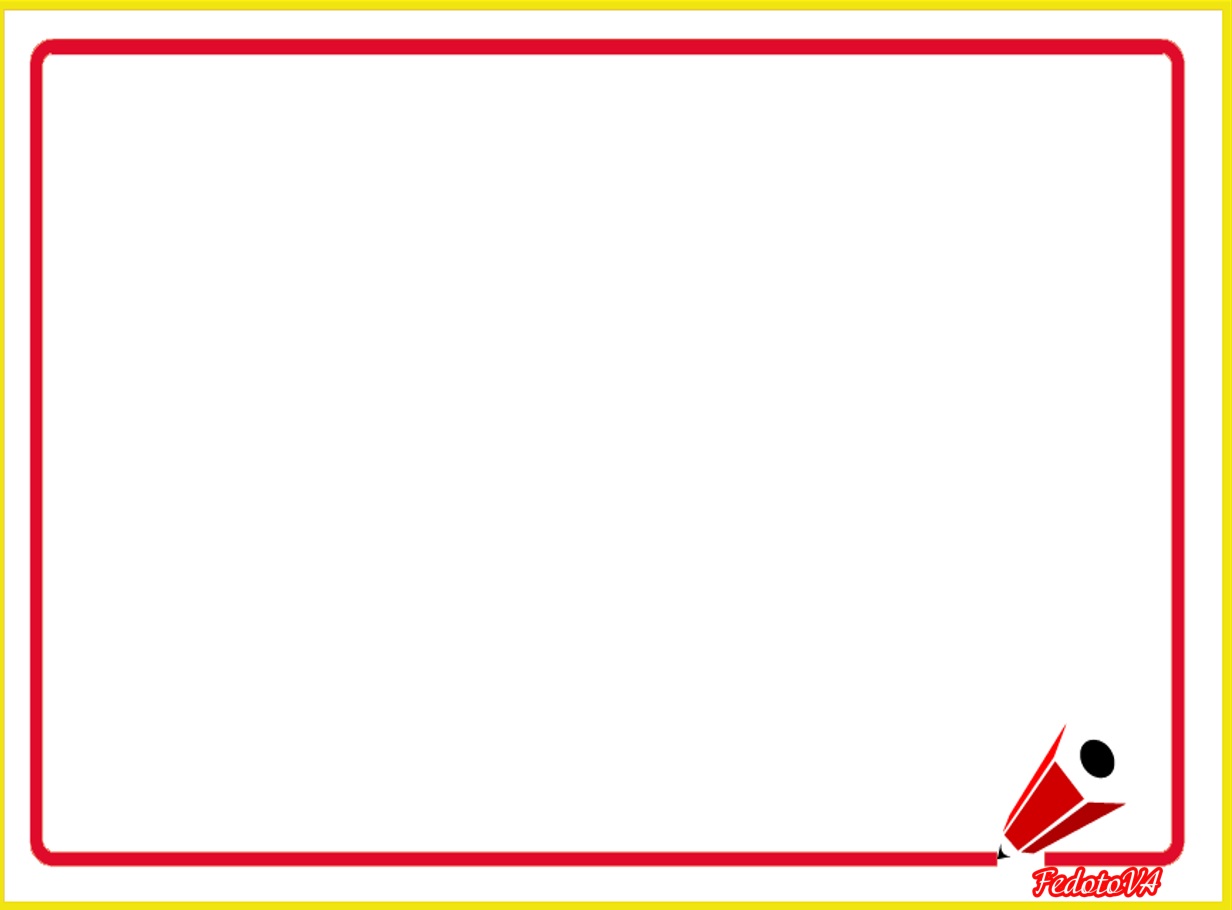 1.
Har bir guruhda nechtadan meva bor? 
			(86-bet)
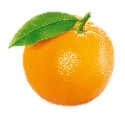 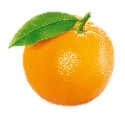 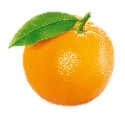 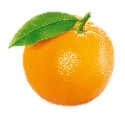 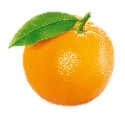 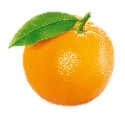 +	 +	  =
6
6
6
18
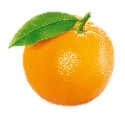 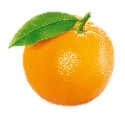 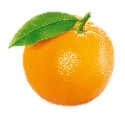 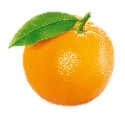 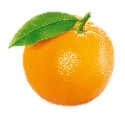 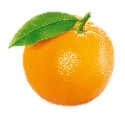 18
6 · 3 =
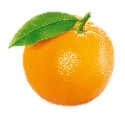 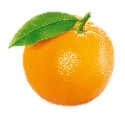 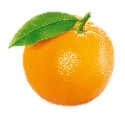 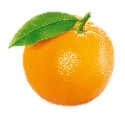 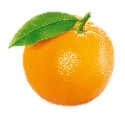 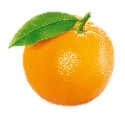 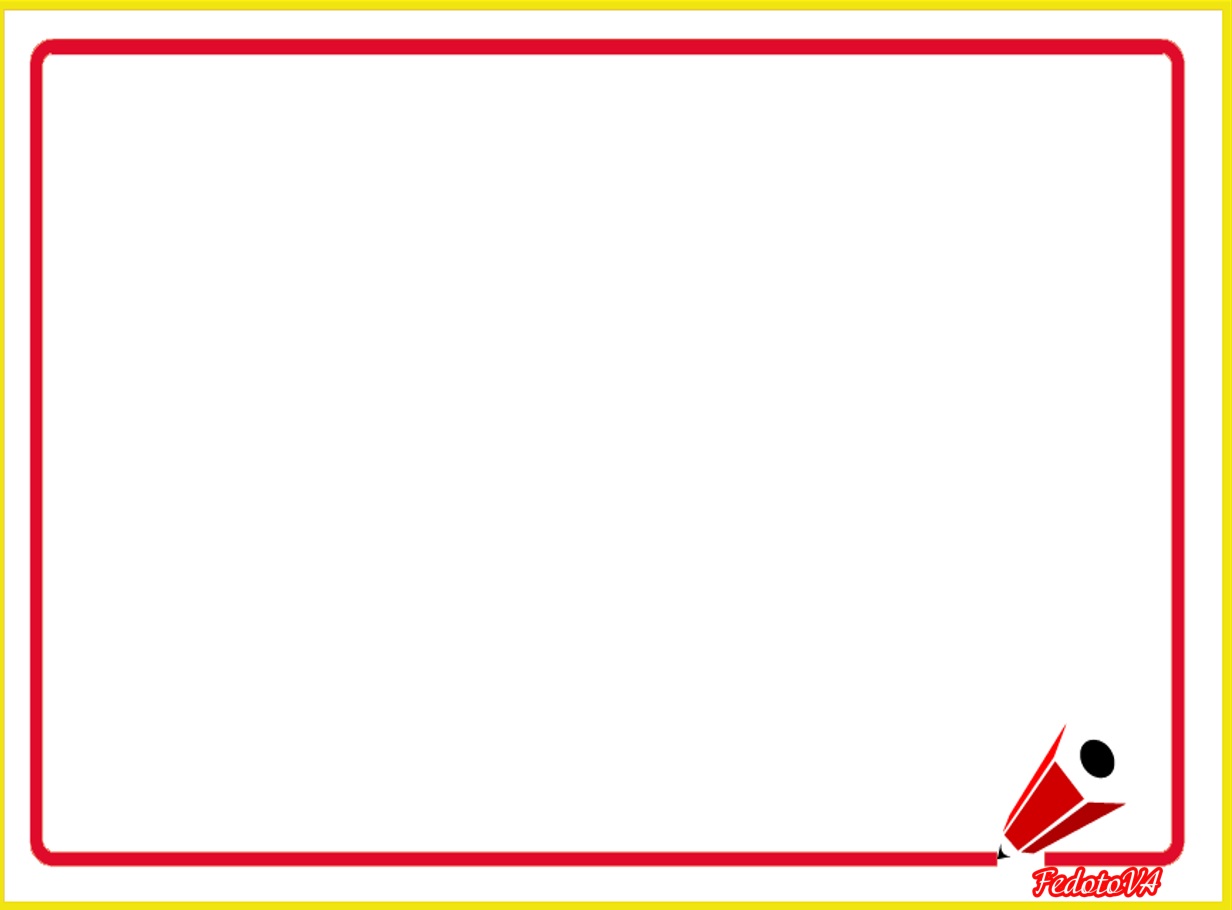 1.
Har bir guruhda nechtadan meva bor? 
			(86-bet)
+	  =
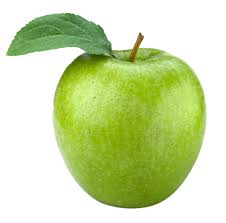 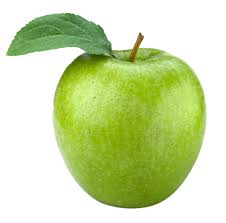 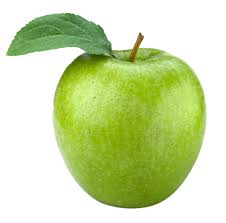 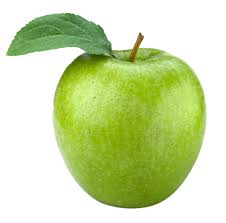 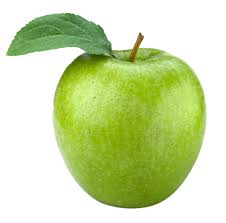 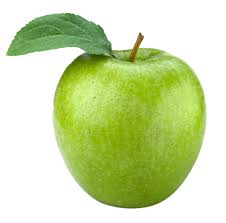 6
6
12
·	 =
2
12
6
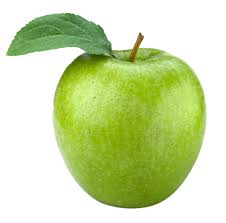 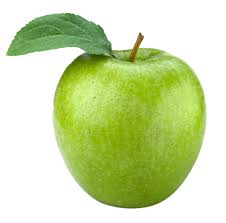 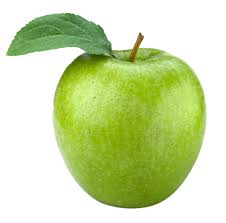 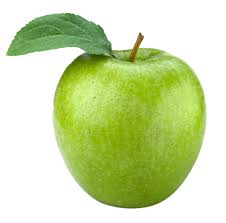 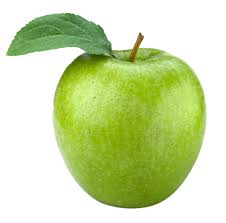 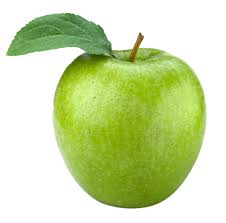 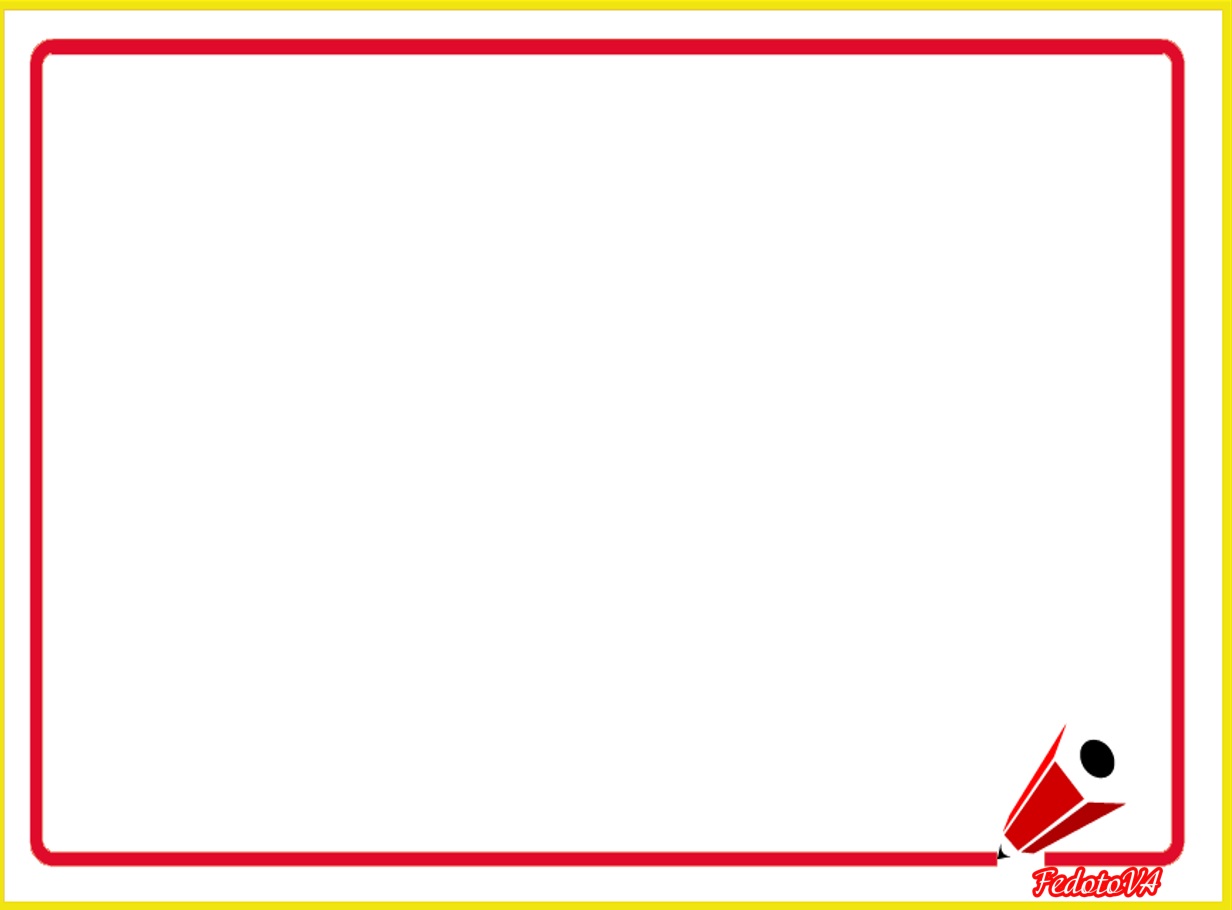 2.
Avtodo‘kon sotuvga birinchi kuni 
10 ta, ikkinchi kuni undan 2 marta ko‘p yengil mashina jo‘natdi. Avtodo‘kon 
2 kunda sotuvga nechta yengil mashina jo‘natdi?
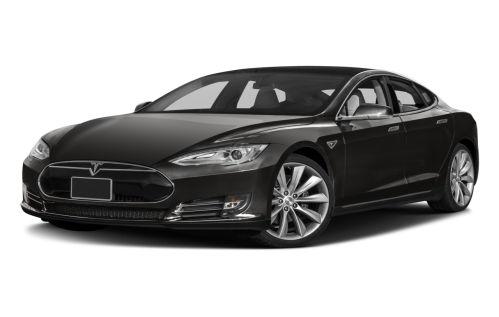 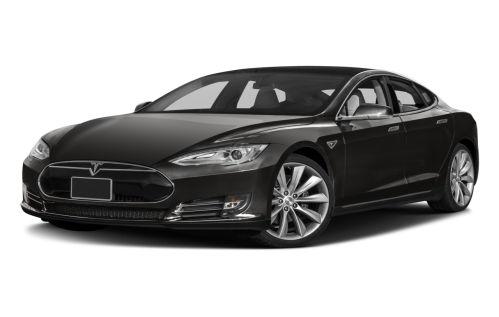 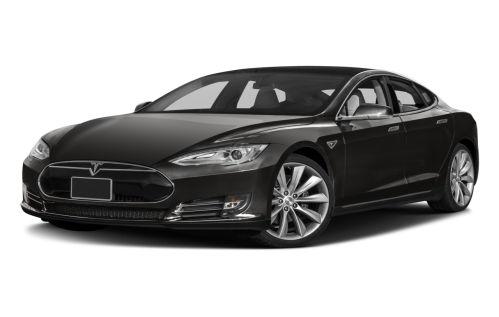 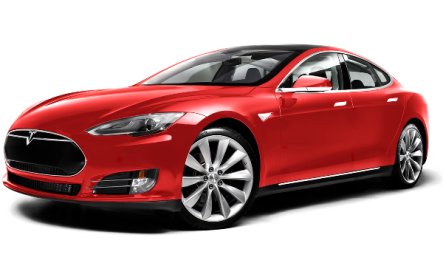 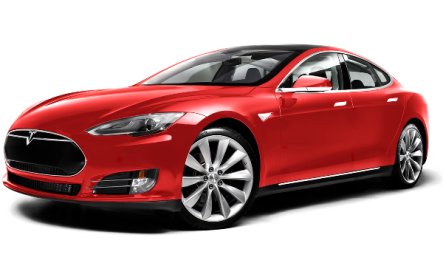 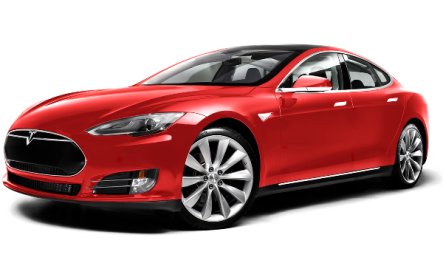 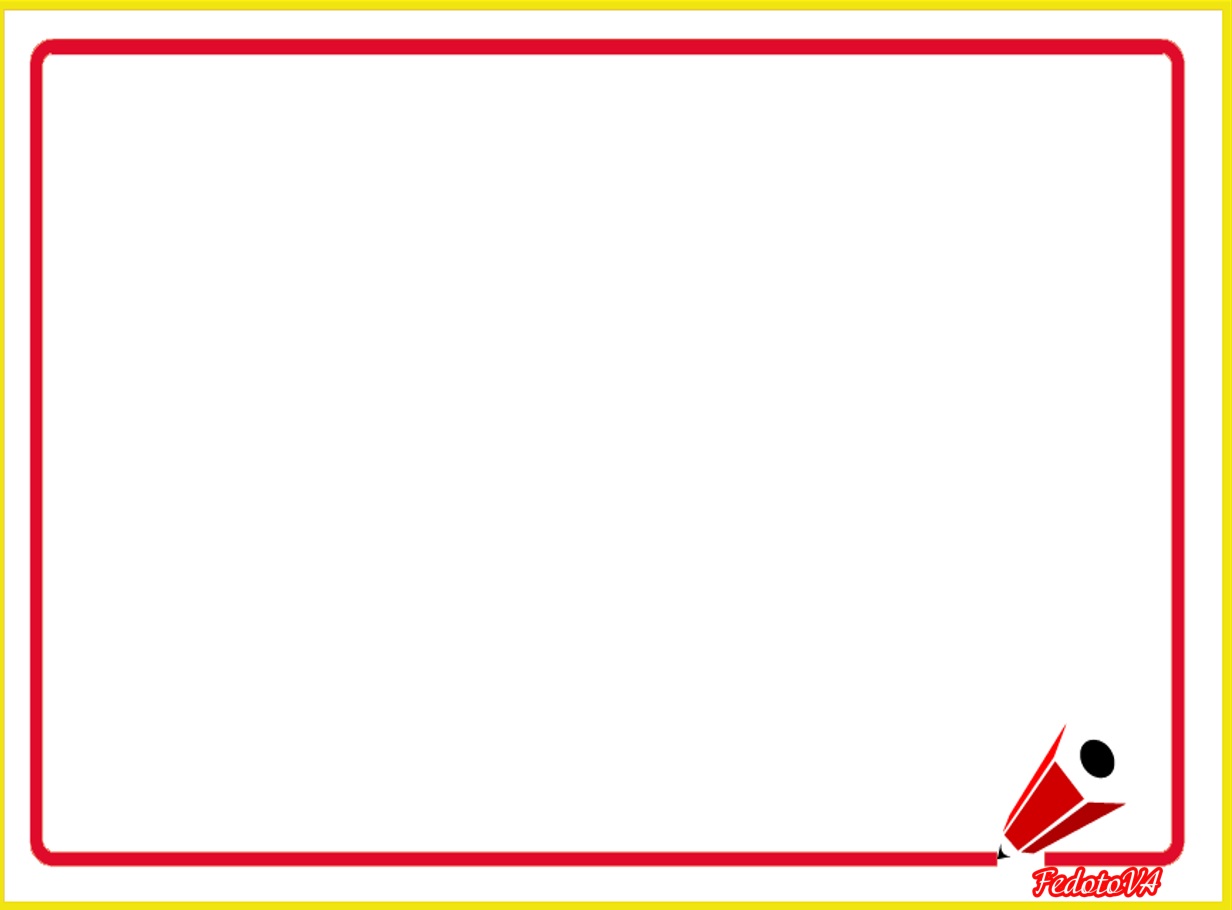 2-masala
1- kuni - 10 ta
? ta
2- kuni - ?, 2 marta ko‘p
Yechish: 1) 10 · 2 = 20 (ta) – 2-kuni
2) 10 + 20 = 30 (ta) – ikki kunda
Javob: avtodo‘kon 2 kunda sotuvga 30 ta yengil mashina jo‘natdi.
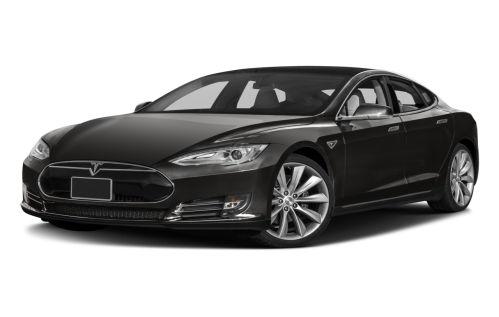 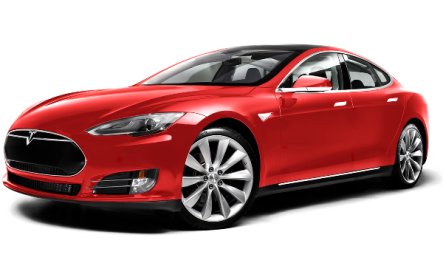 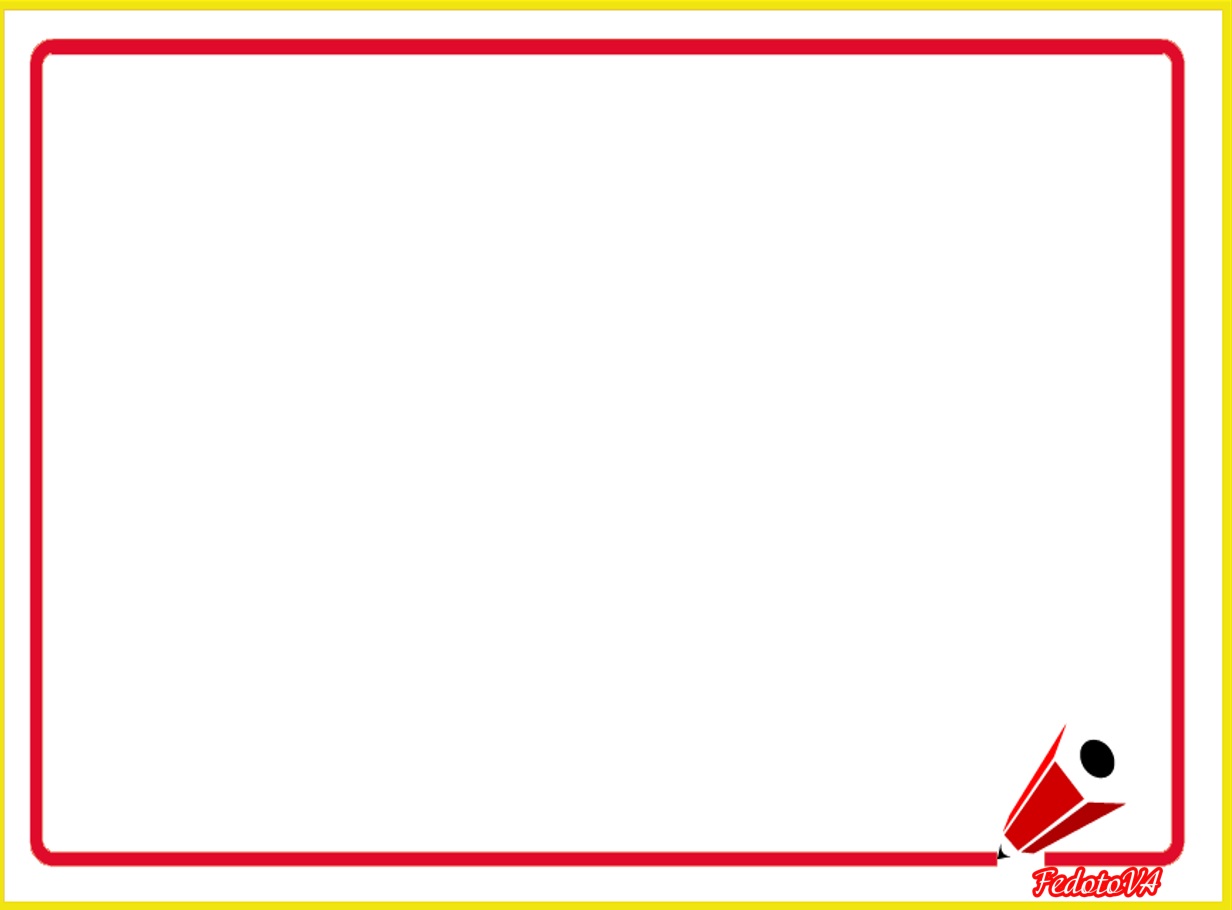 3.
Natijalar qanday hosil bo‘ldi?  (86-bet)
60
6 · 10 =
2 · 10 =
20
30
3 · 10 =
6 · 10 =
60
--------------------------------
90
9 · 10 =
80
8 · 10 =
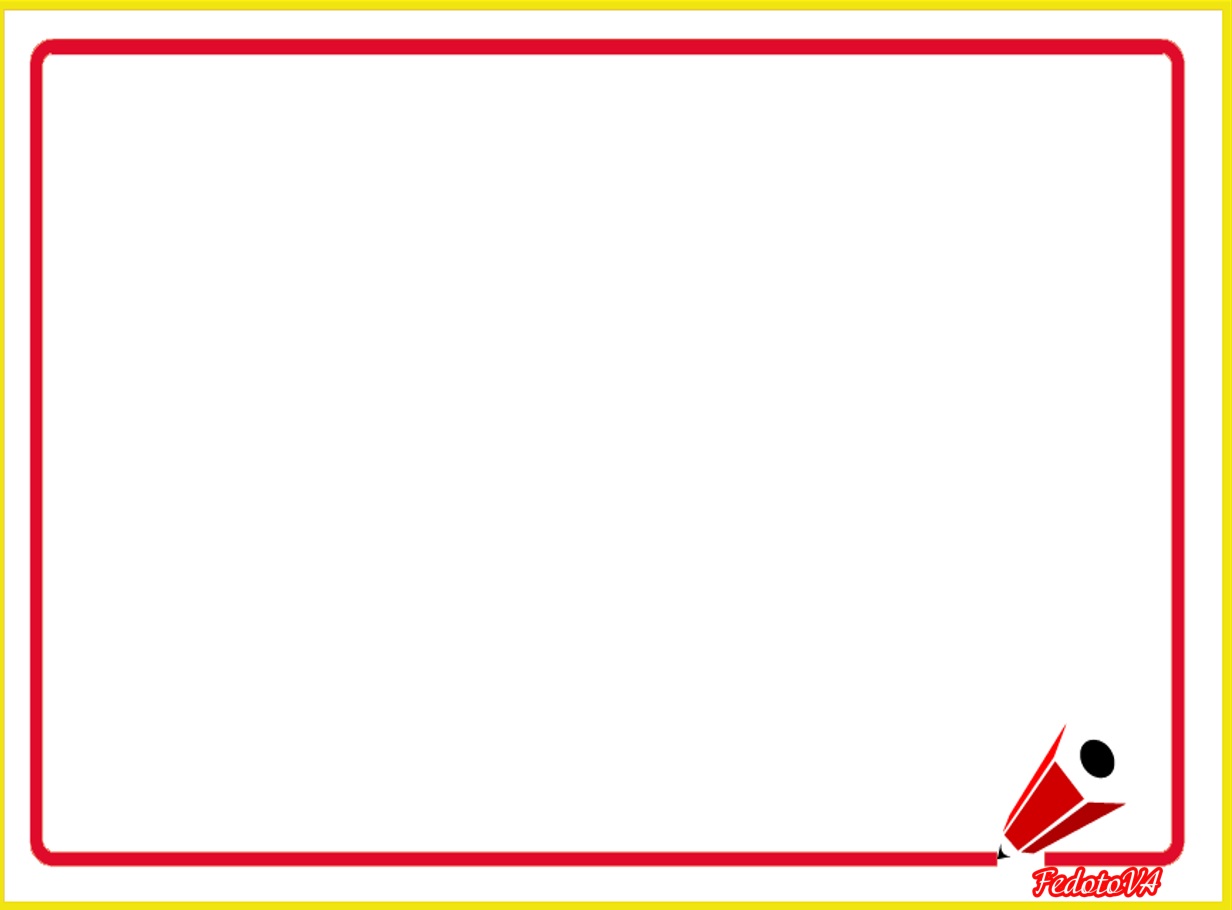 3.
Natijalar qanday hosil bo‘ldi?  (86-bet)
60
6 · 10 =
9 · 10 =
90
30
3 · 10 =
1 · 10 =
10
--------------------------------
90
9 · 10 =
10 · 10 =
100
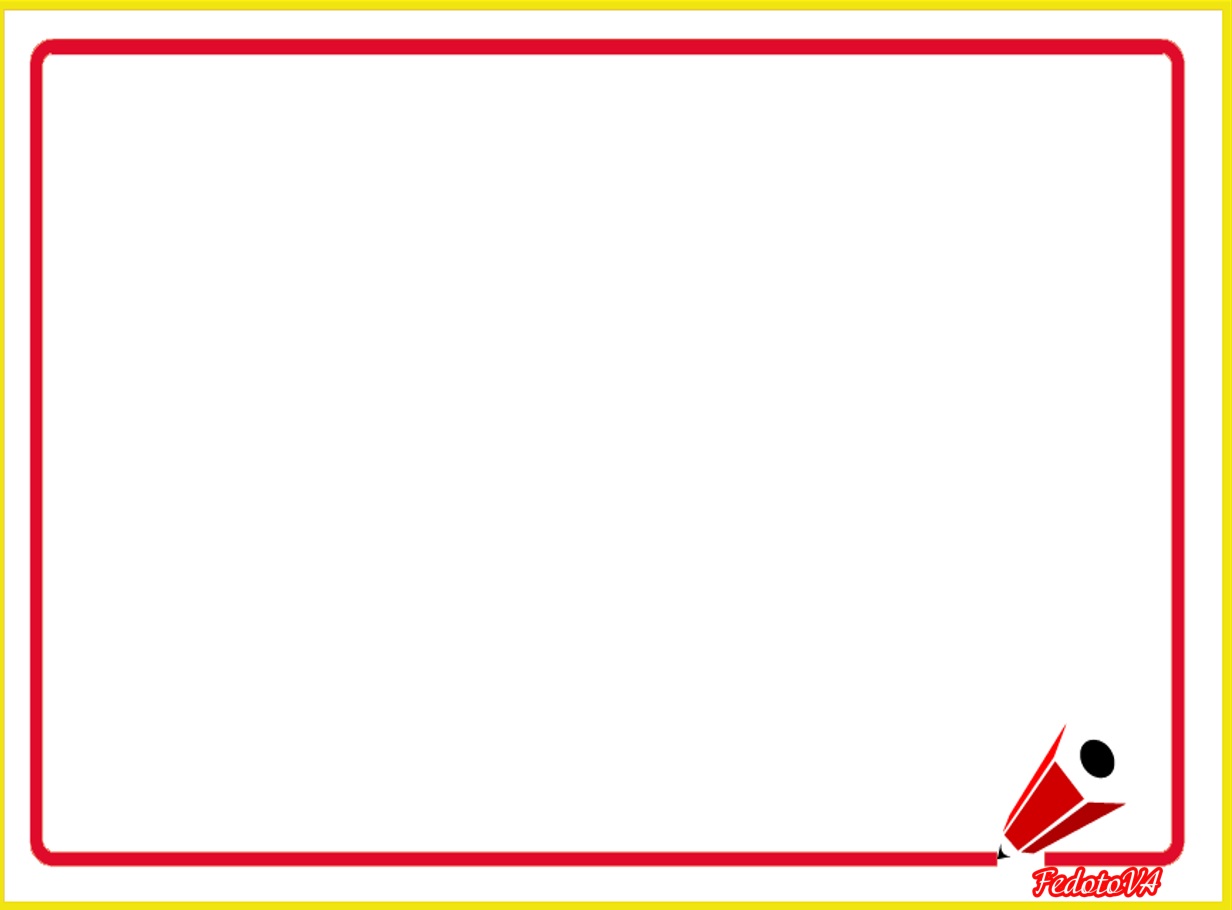 4.
Birinchi son ikkinchisidan nechta ortiq yoki kam? (86-bet)
16 va 12
67 va 98
4 ta ortiq
31 ta kam
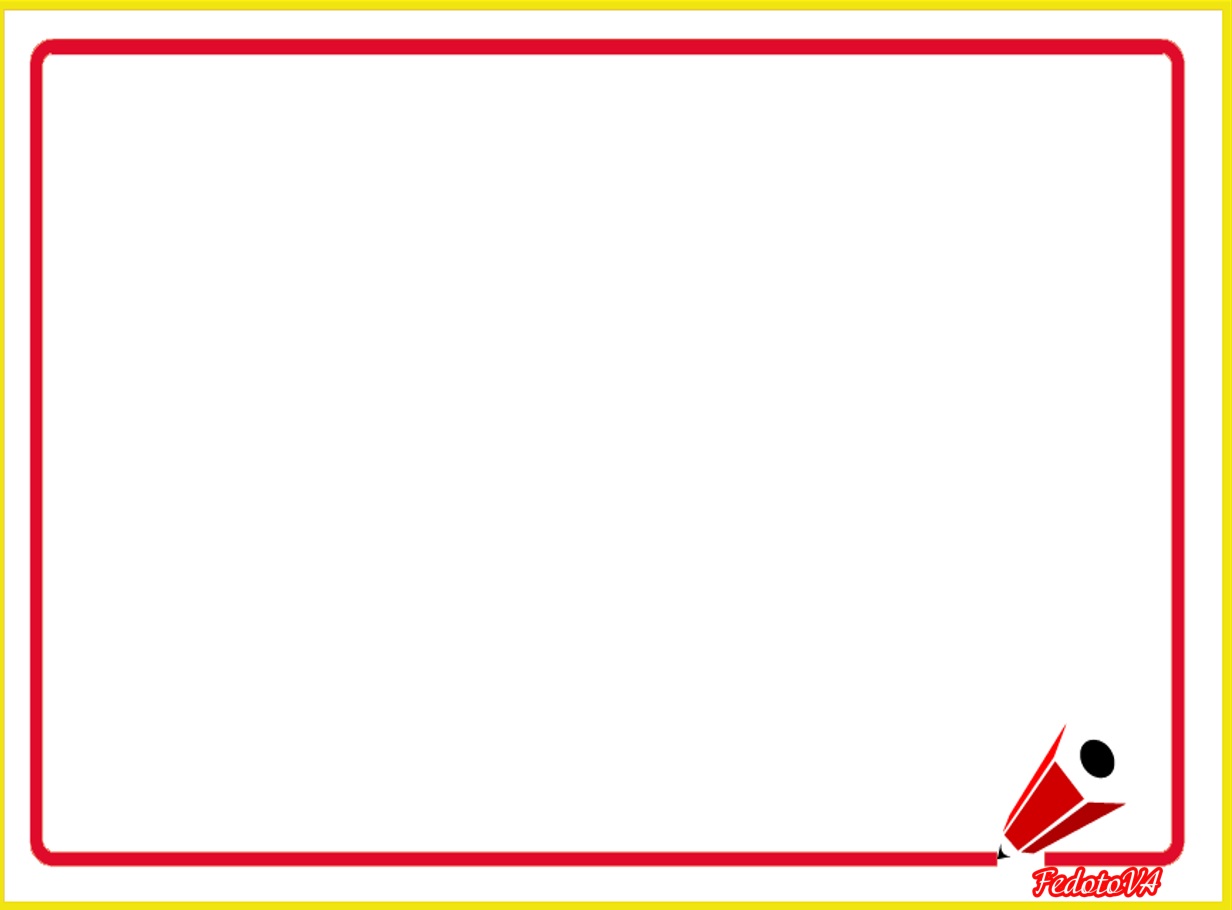 4.
Birinchi son ikkinchisidan nechta ortiq yoki kam? (86-bet)
87 va 93
75 va 25
6 ta kam
50 ta ortiq
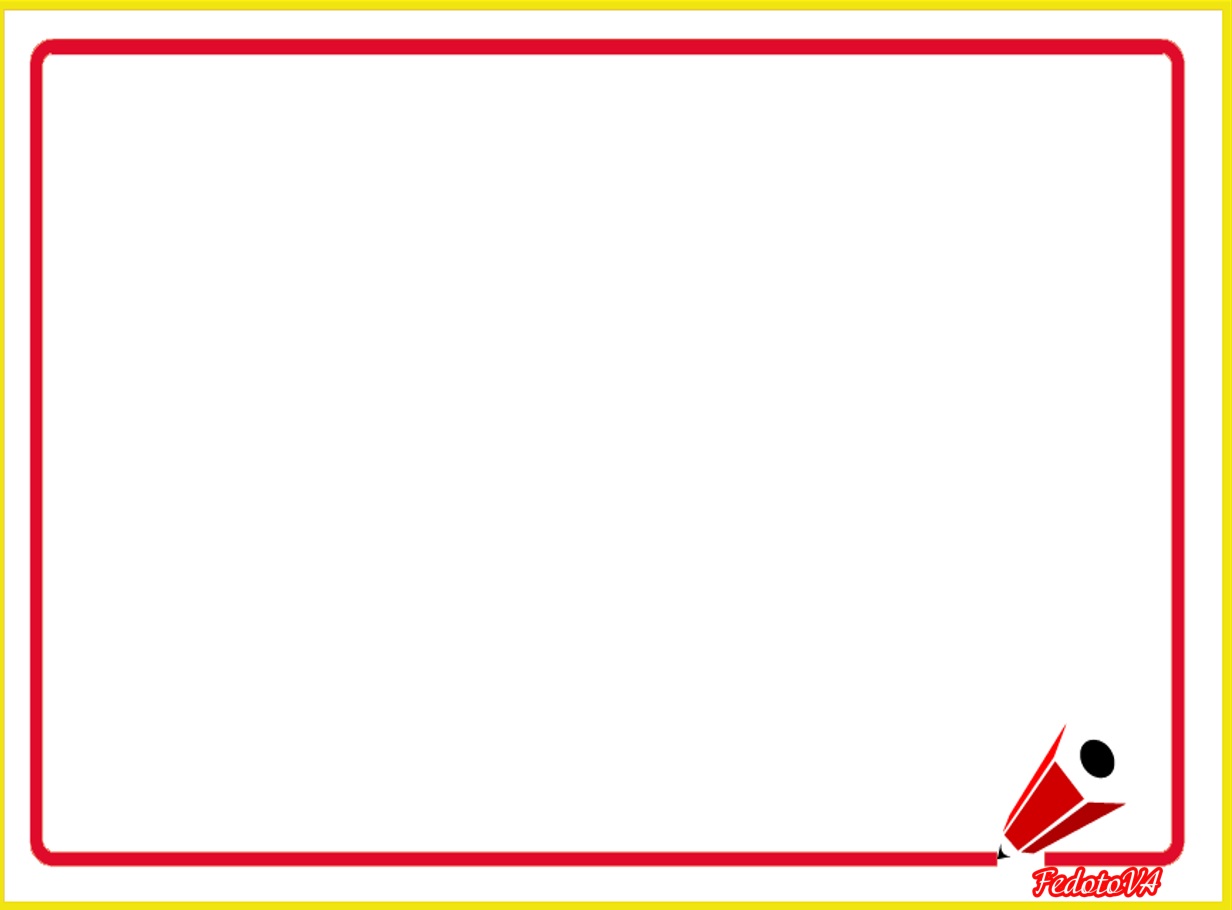 5.
Guruhlarda pishiriqlar soni nechta? 	 	   Taqqoslaymiz. (86-bet)
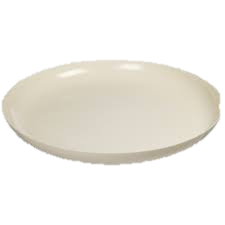 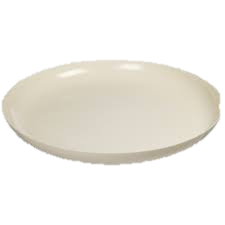 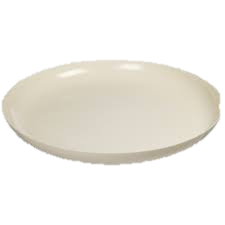 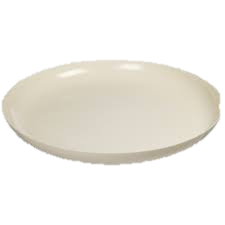 4 · 3 =12
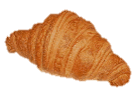 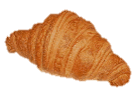 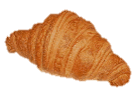 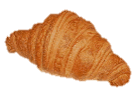 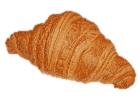 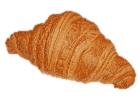 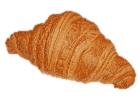 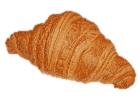 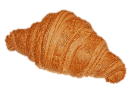 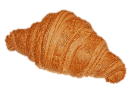 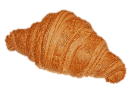 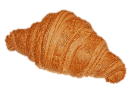 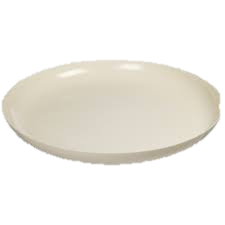 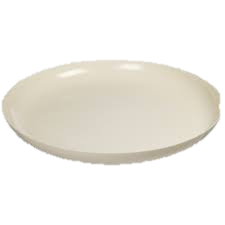 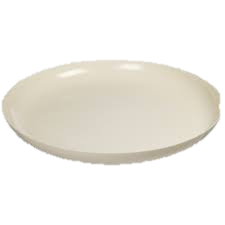 3 · 3 = 9
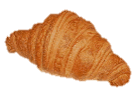 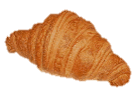 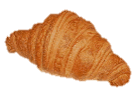 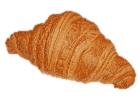 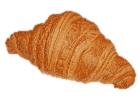 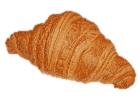 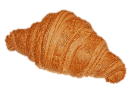 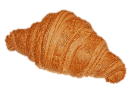 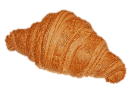 12 > 9
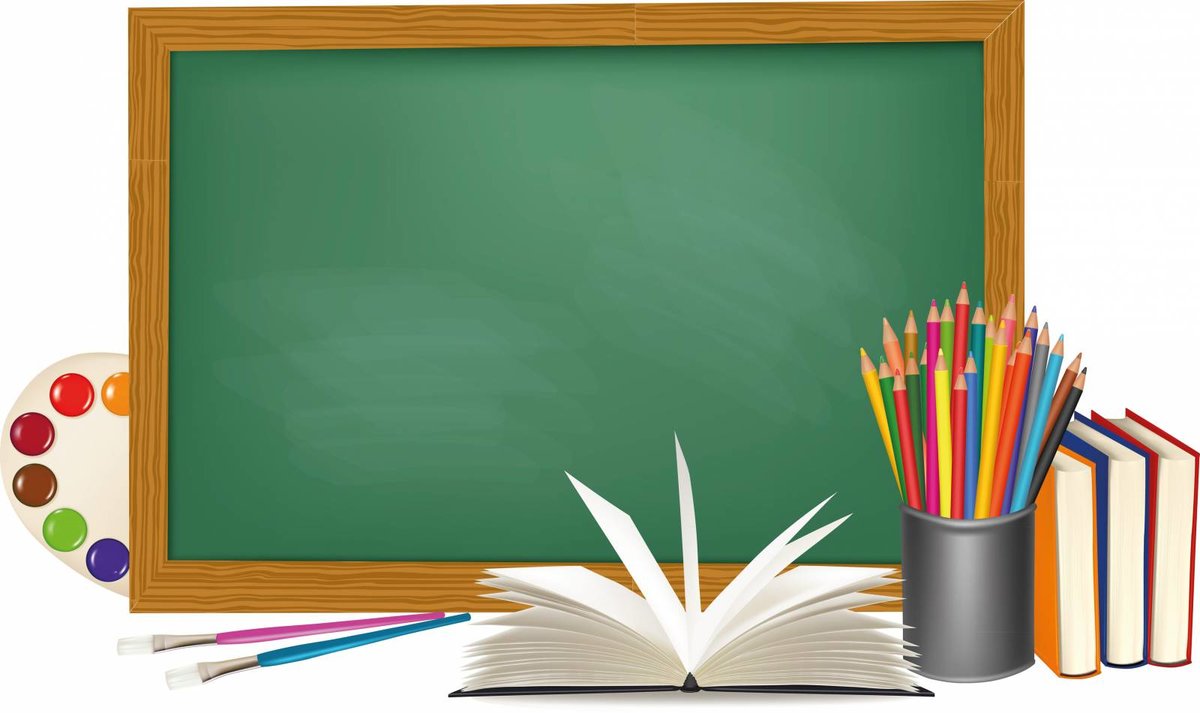 Mustaqil topshiriq:
86-bet. 6-misol
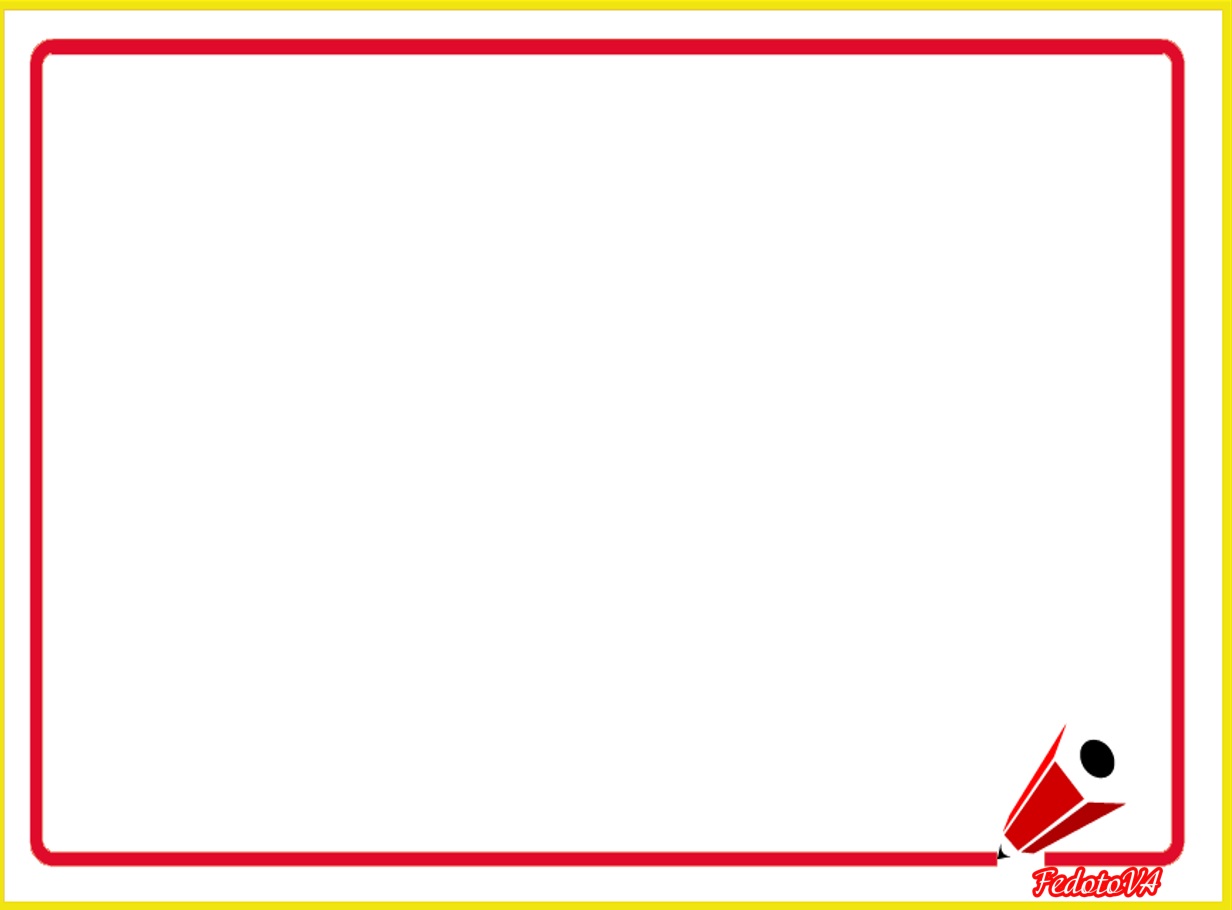 6.
Hisoblaymiz. 
Natijalar nima uchun teng?  (86-bet)
5 x 8
9 x 3
5 x 4
6 x 7
x
x
x
4 x 5
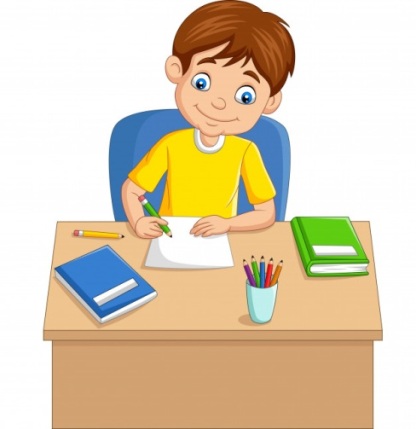 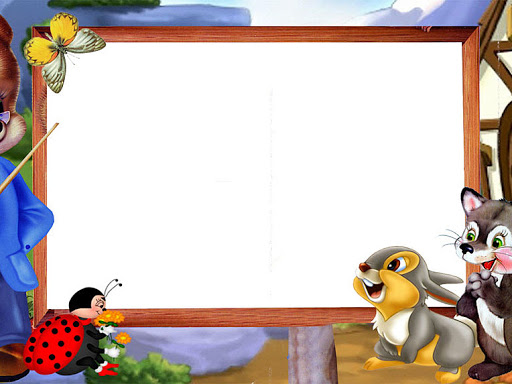 E’tiboringiz
 uchun rahmat!